DOA BELAJAR
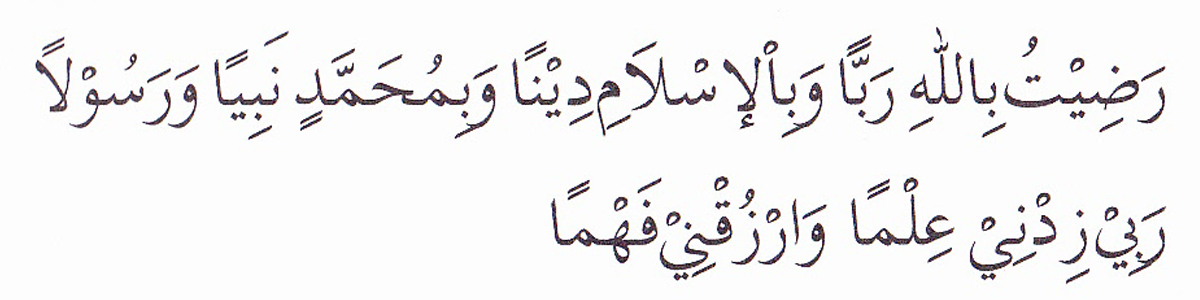 PEMBUKA BELAJAR
“Kami ridho Allah SWT sebagai Tuhanku, Islam sebagai agamaku, dan Nabi Muhammad sebagai Nabi dan Rasul, Ya Allah, tambahkanlah kepadaku ilmu dan berikanlah aku kefahaman”
Pokok Bahasan UU 23 2014 dan Pembagian Wilayah Negara Pertemuan 5
Gerry Katon Mahendra, MIP
Disampaikan pada Kuliah Sistem Administrasi Pemerintahan Daerah
2021
Deskripsi MK
Deskripsi MK : 
Mata Kuliah ini mempelajari tentang tata kelola sistem administrasi pemerintahan daerah yang berbasis pada otonomi dan desentralisasi berdasarkan Undang-Undang No.23 Tahun 2014 Tentang Pemerintah Daerah.
Capaian Pembelajaran
Capaian Pembelajaran : 
Mahasiswa mampu memahami proses penyelenggaraan pemerintah daerah desentralisasi dan dekonsentrasi, pemilihan kepala daerah, DPRD, dan perangkat pemerintah daerah lainnya;
Mahasiswa mampu memahami pembagian urusan pemerintah pusat dan pembagian urusan pemerintah daerah;
Mahasiswa mampu memahami pendapatan asli daerah, APBD, dana alokasi umum, dana alokasi khusus;
Bahan Kajian
Pokok bahasan UU Nomor 23 Tahun 2014
Pembagian wilayah Negara dan kekuasaan pemerintah (otonomi daerah, desentralisasi, dekonsentrasi)
Urusan Pemerintahan
Urusan Pemerintahan terdiri atas urusan pemerintahan absolut, urusan pemerintahan konkuren, dan urusan pemerintahan umum. 
Urusan pemerintahan absolut adalah Urusan Pemerintahan yang sepenuhnya menjadi kewenangan Pemerintah Pusat.
Urusan pemerintahan konkuren adalah Urusan Pemerintahan yang dibagi antara Pemerintah Pusat dan Daerah provinsi dan Daerah kabupaten/kota.
Urusan pemerintahan konkuren yang diserahkan ke Daerah menjadi dasar pelaksanaan Otonomi Daerah.
Urusan pemerintahan umum adalah Urusan Pemerintahan yang menjadi kewenangan Presiden sebagai kepala pemerintahan. 
Urusan pemerintahan absolut meliputi: politik luar negeri; pertahanan; keamanan;  yustisi; moneter dan fiskal nasional; dan agama.
Urusan Pemerintahan Wajib Daerah yang berkaitan dengan Pelayanan Dasar meliputi: pendidikan; kesehatan; pekerjaan umum dan penataan ruang; perumahan rakyat dan kawasan permukiman;  ketenteraman, ketertiban umum, dan pelindungan masyarakat; dan sosial.
Urusan Pemerintahan Wajib yang tidak berkaitan dengan Pelayanan meliputi: tenaga kerja; pemberdayaan perempuan dan pelindungan anak;  pangan; pertanahan; 
lingkungan hidup; administrasi kependudukan dan pencatatan sipil; pemberdayaan masyarakat dan Desa; 
pengendalian penduduk dan keluarga berencana; perhubungan;  komunikasi dan informatika; koperasi, usaha kecil, dan menengah; 
penanaman modal; kepemudaan dan olah raga; statistik; persandian; kebudayaan;  perpustakaan; dan kearsipan.
Urusan Pemerintahan Pilihan meliputi: kelautan dan perikanan; pariwisata; pertanian; kehutanan; energi dan sumber daya mineral; perdagangan; perindustrian; dan transmigrasi.
Kriteria Urusan Pemerintahan yang menjadi kewenangan Pemerintah Pusat adalah: 
Urusan Pemerintahan yang lokasinya lintas Daerah provinsi atau lintas negara; 
Urusan Pemerintahan yang penggunanya lintas Daerah  provinsi atau lintas negara; 
Urusan Pemerintahan yang manfaat atau dampak  negatifnya lintas Daerah provinsi atau lintas negara; 
Urusan Pemerintahan yang penggunaan sumber  dayanya lebih efisien  apabila dilakukan oleh Pemerintah Pusat; dan/atau 
Urusan Pemerintahan yang peranannya strategis bagi kepentingan nasional.
Kriteria Urusan Pemerintahan  yang menjadi kewenangan Daerah provinsi adalah: 
Urusan Pemerintahan yang lokasinya lintas Daerah kabupaten/kota; 
Urusan Pemerintahan yang penggunanya lintas Daerah kabupaten/kota; 
Urusan Pemerintahan yang manfaat atau dampak negatifnya lintas Daerah kabupaten/kota; 
Urusan Pemerintahan yang penggunaan sumber dayanya lebih efisien  apabila dilakukan oleh Daerah Provinsi.
Kriteria Urusan Pemerintahan yang menjadi kewenangan Daerah kabupaten/kota adalah:
Urusan Pemerintahan yang lokasinya dalam Daerah kabupaten/kota; 
Urusan Pemerintahan yang penggunanya dalam Daerah kabupaten/kota;  
Urusan Pemerintahan yang manfaat atau dampak  negatifnya hanya dalam Daerah kabupaten/kota;
Urusan Pemerintahan yang penggunaan sumber dayanya lebih efisien  apabila dilakukan oleh Daerah kabupaten/kota.
Contoh Urusan Jalan
Jalan nasional, merupakan jalan arteri dan jalan kolektor dalam sistem jaringan jalan primer yang menghubungkan antaribukota provinsi, dan jalan strategis nasional, serta jalan tol. 
Jalan provinsi, merupakan jalan kolektor dalam sistem jaringan jalan primer yang menghubungkan ibukota provinsi dengan ibukota kabupaten/kota, atau antaribukota kabupaten/kota, dan jalan strategis provinsi.
Jalan kabupaten, merupakan jalan lokal dalam sistem jaringan jalan primer yang menghubungkan ibukota kabupaten dengan ibukota kecamatan, antaribukota kecamatan, ibukota kabupaten dengan pusat kegiatan lokal, antarpusat kegiatan lokal.

Jalan kota, adalah jalan umum dalam sistem jaringan jalan sekunder yang menghubungkan antarpusat pelayanan dalam kota, menghubungkan pusat pelayanan dengan persil, menghubungkan antarpersil, serta menghubungkan antarpusat permukiman yang berada di dalam kota. 

Jalan desa, merupakan jalan umum yang menghubungkan kawasan dan/atau antarpermukiman di dalam desa, serta jalan lingkungan.
PESAN HIKMAH
llmu adalah tanaman kebanggaan maka hendaklah Anda bangga dengannya. Dan berhati-hatilah bila kebanggaan itu terlewatkan darimu.
Pengagum ilmu akan selalu berusaha baik dalam apapun.
-Kitab Diwan Al-Imam Asy-Syafi’i-
PENUTUP BELAJAR
بِسْمِ اللَّهِ الرَّحْمَنِ الرَّحِيمِ

اَللَّهُمَّ أَرِنَا الْحَقَّ حَقًّا وَارْزُقْنَا اتِّـبَاعَه ُ وَأَرِنَا الْبَاطِلَ بَاطِلاً وَارْزُقْنَا اجْتِنَابَهُ


Ya Allah Tunjukkanlah kepada kami kebenaran sehinggga kami dapat mengikutinya, 
Dan tunjukkanlah kepada kami keburukan sehingga kami dapat menjauhinya.